Leadership Alliance COVID-19 Economic Response, Recovery & Resiliency Task Force Community Update
July 23, 2020
Leadership AllianceThe informal merger of The Agency and the Greater Binghamton Chamber of Commerce (November 2019)
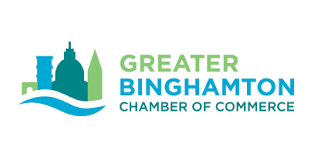 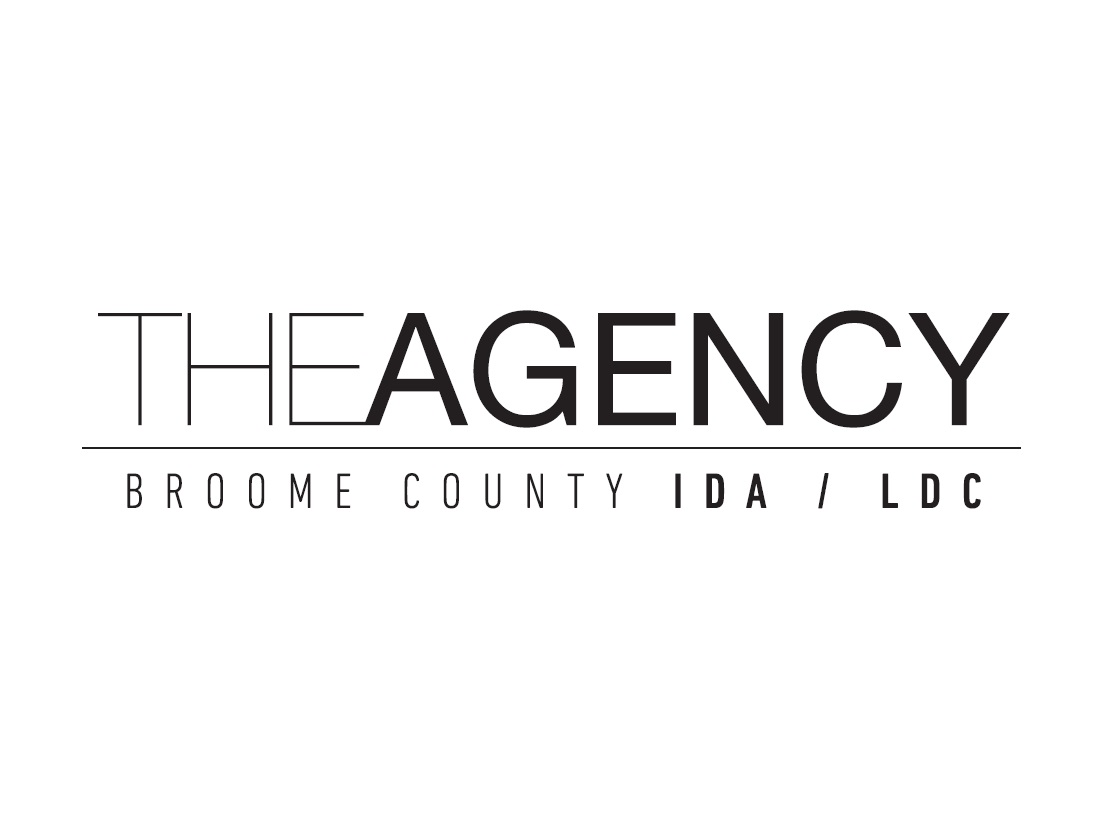 A collaborative of economic development, industry representatives, education, philanthropic and government officials brought together to address the immediate, short-term and long-term impacts of the COVID-19 pandemic and to create strategies to provide for economic recovery.
What is the Task Force?
Business & Economic Continuity Workgroup
Q2 data is starting to come live
Economy bottomed out in May, started to rebound in June
Rebound will not be enough to prevent a recession of historical depth
Q1 growth was -5%; Q2 will be substantially deeper
Average Estimates vary from -30% to -50% (all record setting); Avg ~-34%
Max growth forecast is -12.1%; Min growth is -53%
Estimates improved a little, but will probably decline again with infection rates increasing across the nation
Economic Update – “Great Pause”
Source: US Chamber of Commerce and others
Economic Update – “Great Pause”
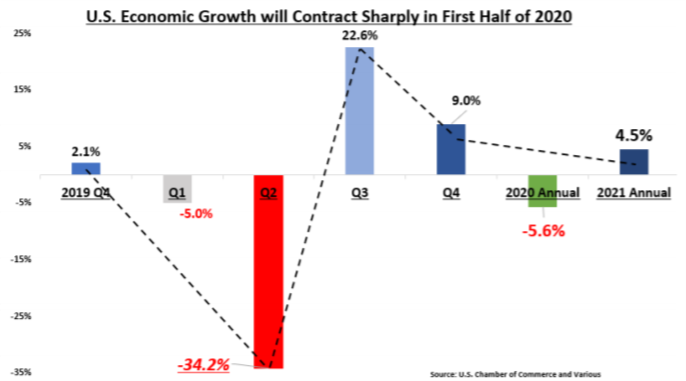 Recession should end in Q3 as economy continues to reopen, but this can be affected by new shutdowns
Some forecasts have a 23% growth in Q3; then tapers to 9% in Q4
Not enough to prevent the economy to contract for 2020
Could take at least until mid-2021 to return to it’s size at the end of 2019
Economic Update cont.
Source: US Chamber of Commerce and others
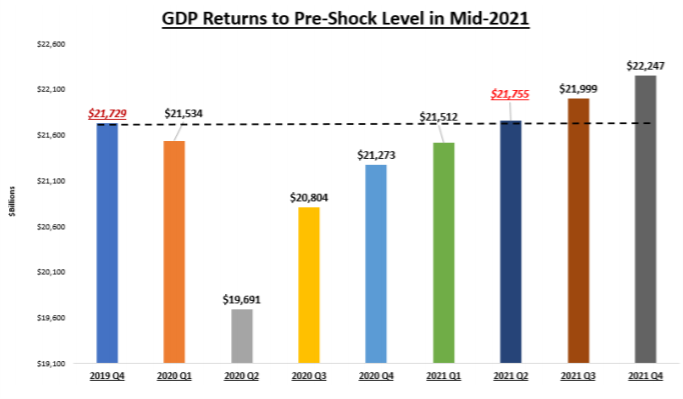 Economic Update cont.
Source: US Chamber of Commerce and others
Bottomed out in March, but has seen moderate positive growth since, but much of this has remained stagnant since May
Study was conducted by economists at the University of Chicago
Found that only 7% of the consumer spending behavior in recent months can be attributed by state mandated lockdowns
Vast majority is due to consumer aversion to social interaction
In other words, most people would have avoided restaurants and theatres even if they were home.
This study was conducted by using high-frequency mobility data, comparing the experiences of consumers in locations with sever lockdowns to those with no or limited lockdowns
Study did not find a significant different between the two
Economic Data – Consumer Spending
Economic Data – Consumer Spending
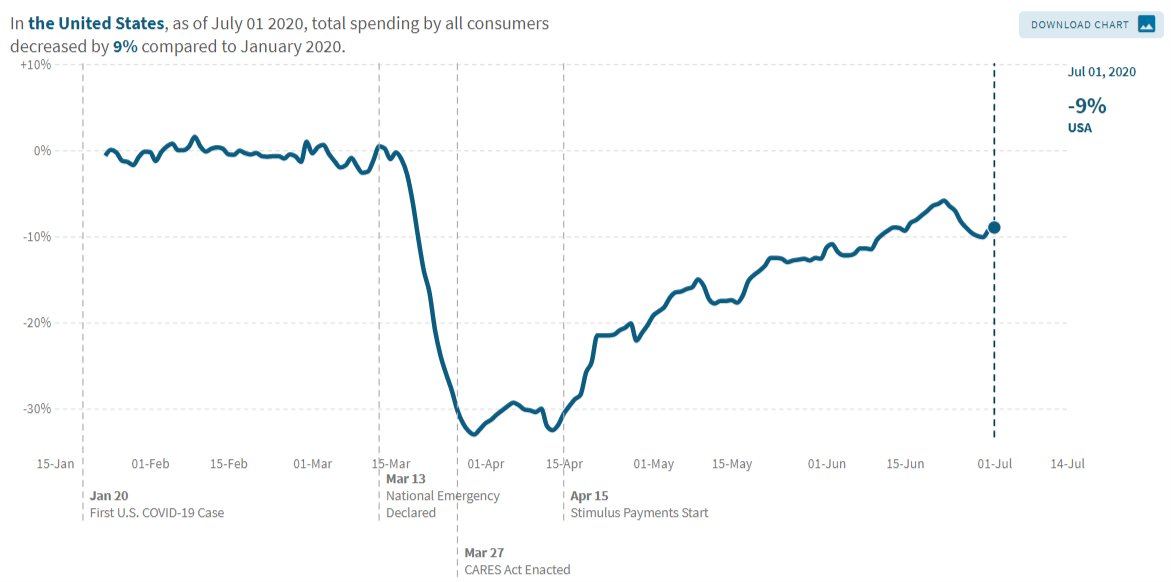 Source: Opportunity Insights, Economic Tracker; www.tracktherecovery.org
53% (48% nationally) of adult New Yorkers live in households that have lost employment income
37% expect that they or another household member will lose income soon
44% delayed medical care in the last 4 weeks (significant impact to hospitals)
27% missed last months rent or mortgage payment and fear to miss next
12% are facing food instability
44% of NY small biz expect a return to normal to take more than 6 months
12% do not expect a return to normal levels at all
NYS currently has $6.4 billion in the General Fund, but was bolstered by $5.1B from the Coronavirus Relief Fund
Economic Data – NYS Data
Source: NYS Comptroller
SBA – PPP Loan Update
PPP Loan data is based upon congressional districts (US-22)
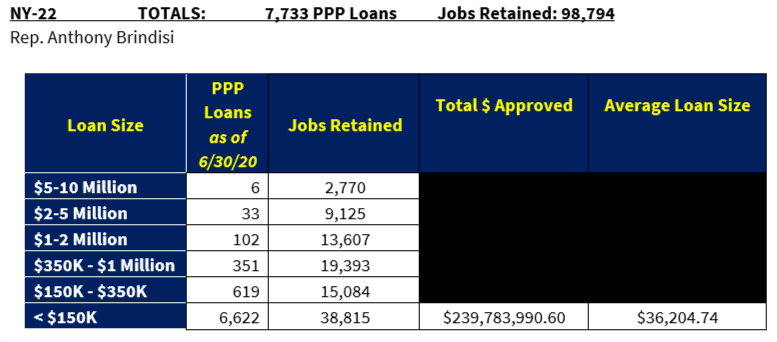 Source: Small Business Administration
The Agency
8 Loans
$452,000
City of Binghamton Economic Development Corporation
8 Loans
$100,000
Local Emergency Loan Update
Real Estate - Residential
Entertainment & hospitality industries as well as general office space is straining the US Commercial Real Estate Market
Commercial Mortgage-backed Securities (CMBS) market – business side of residential mortgages – are seeing ratings declines and serious increase in delinquencies
Nearly 25% of loans backed by US Hotels were at least 30 days delinquent in June
Delinquency rate for all property types reached 10.32% (all time high of 10.34%)
6.25% of loans were considered “seriously delinquent” for June
Prior to March, overall delinquency rate hovered below 3%
Retail Industry landlords are reporting highest rates of non-payment with nearly half of retail rents going unpaid
Fed has provided some funding to CMBS, but needs more
Real Estate - Commercial
Source: Axios Media, https://www.axios.com/about
Industrial index is trending positive
Empire State Manufacturing Survey general business-conditions index jumped to 17.2 in July from -.2 in June
First time in the positive since February and higher than expectations
Industrial Real Estate is also in high demand
According to the United States Commercial Real Estate Services (CBRE) industrial space rents increased 1.4% year-over-year in Q2
Leasing activity increased 36% over Q1
Most is due to a tremendous increase in online sales (up by 129%) and the need for large distribution centers
CBRE is expecting this trend to continue
Real Estate - Commercial Good News!
Source: The Central NY Business Journal; United States Commercial Real Estate Services (CBRE)
This month started Q3 and there are already early indications that in some sectors of the economy, activity is starting to decline
Like due to severe outbreaks in about half of the states with the number of new cases, hospitalizations and deaths rapidly increasing
Some states are reversing reopening orders or halting new openings
States that are renewing or halting restrictions account for about 40% of the US population
NYC is still restricting restaurant/bar access and the state has the mandatory travel quarantine
If there are more lockdowns or extensions, it’s possible that economic activity in Q3 will either grow more slowly than expected, or not grow at all.
Expiration of COVID related relief packages (extra UI, evictions, Mortgage, Student Loans, etc…)
Unknown factor: Congressional Stimulus
Economic Data – Looking Forward
Workforce Retention & Talent Attraction Workgroup
Date
Net Change
# Claims
Year Ago
Broome County Unemployment Claims
NY on Pause 3/20/20
3/21/20
3/28/20
4/14/20
4/11/20
4/18/20
4/25/20
5/2/20
5/9/20
5/16/20
5/23/20
5/30/20
6/6/20
6/13/20
6/20/20
6/27/20
7/4/20
7/11/20
+310.2%
+2,110%
+2,410%
+2,303%
+1,189%
+928%
+1,116%
+1,099%
+1,362%
+780%
+453%
+517%
+488%
+527%
+567%
+276%
+290%
1,883
10,565
8,959
8,604
4,332
4,922
4,024
4,534
4,870
3,962
2,936
2,543
1,894
2,218
2,382
2,288
2,038
459
478
357
358
336
479
331
378
333
450
531
412
322
1,046
357
608
522
Phase 1
5/15/20
Phase 2
5/29/20
Phase 3
6/12/20
Phase 4
6/26/20
Source: New York State Department of Labor, Division of Research and Statistics
20%
Unemployment Rate: U.S., NY State, Broome County
(Numbers in thousands, not seasonally adjusted)
15%
10%
5%
United States
New York State
0%
March
April
May
June
Broome County
Source: New York State Department of Labor, Division of Research and Statistics
Unemployment Rates by County, New York State
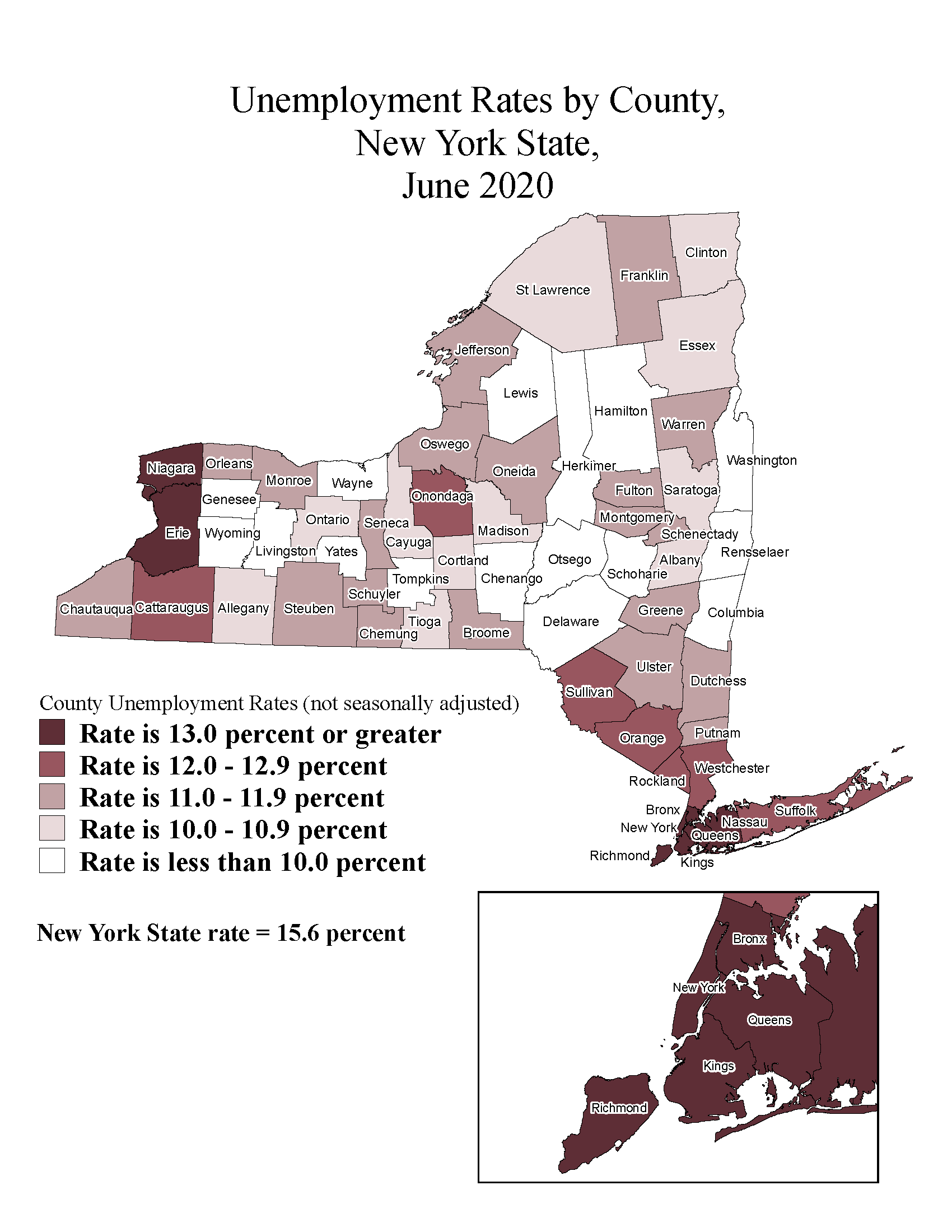 Unemployment Rates by State
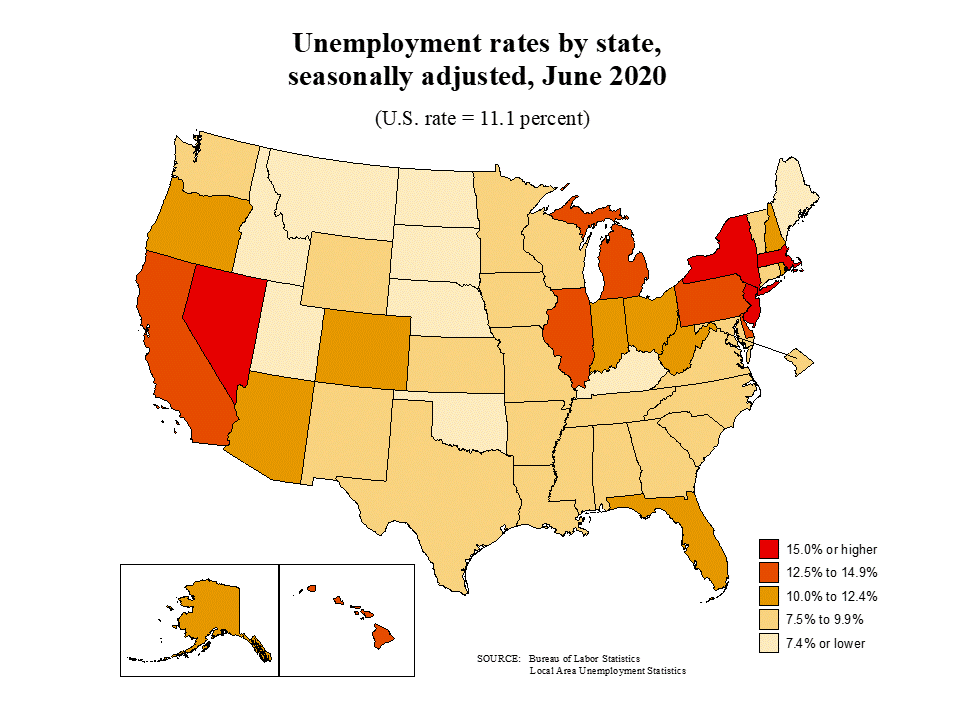 Change in Jobs by Major Industry Sector
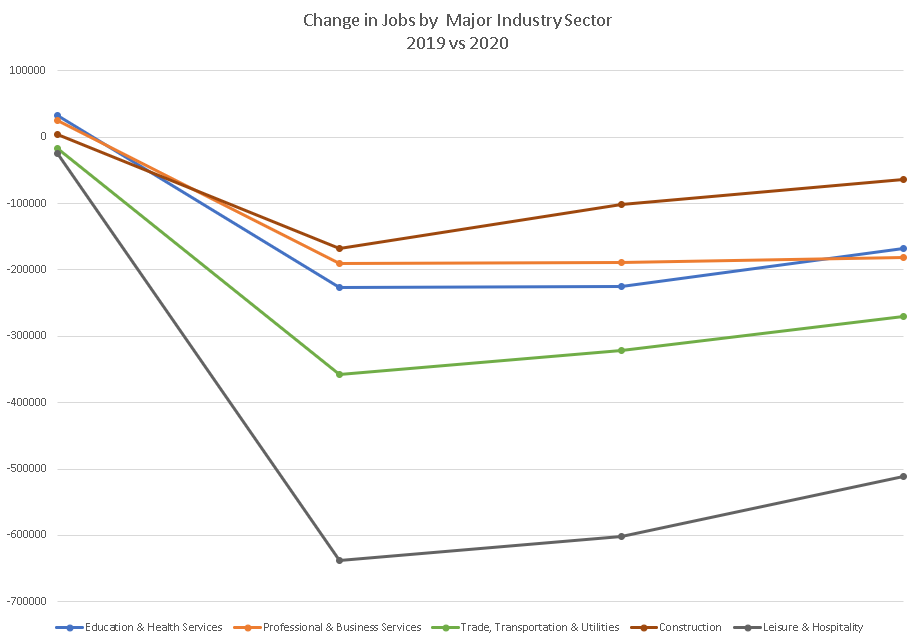 MAR
APR
MAY
JUN
Source: New York State Department of Labor, Division of Research and Statistics
New York State Labor Market Overview – June 2020
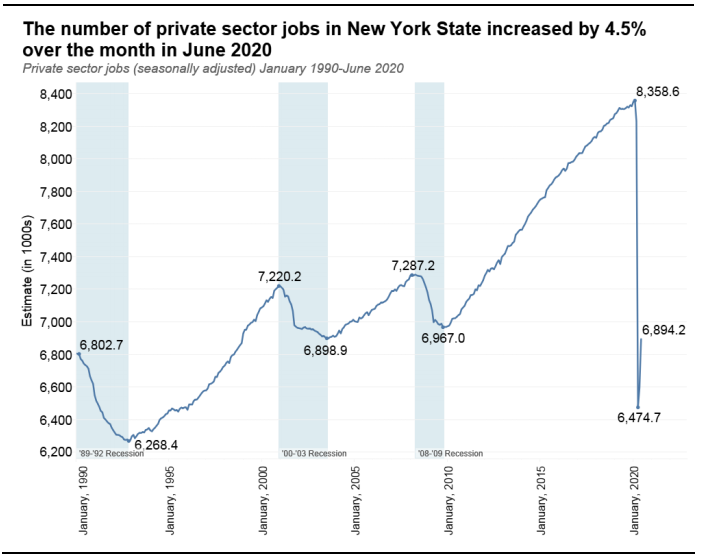 Source: New York State Department of Labor, Division of Research and Statistics
New York State Labor Market Overview – June 2020
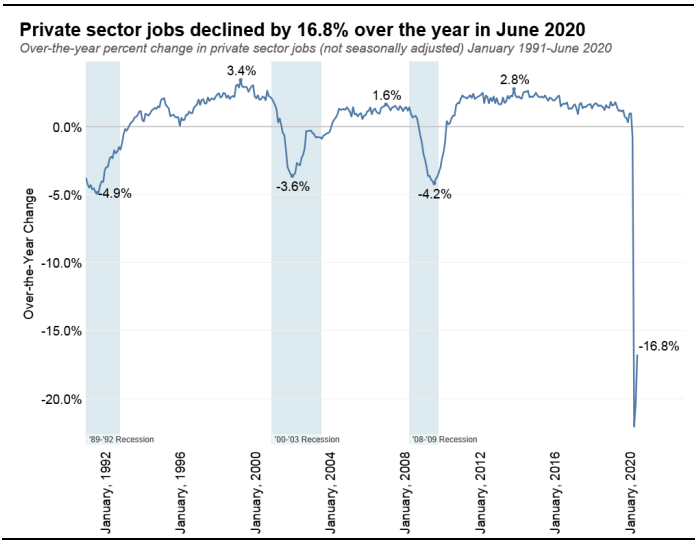 Source: New York State Department of Labor, Division of Research and Statistics
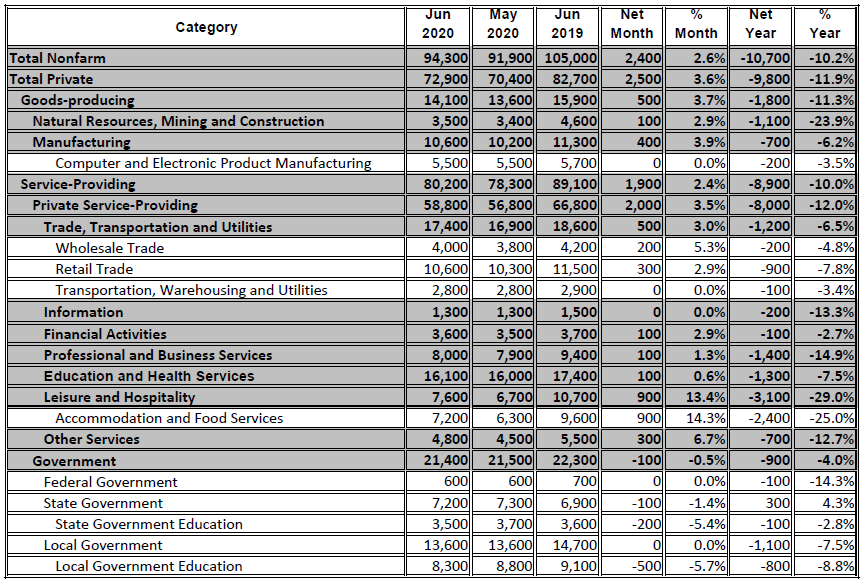 Labor Market ProfileNonfarm EmploymentBINGHAMTON MSAJune 2020, May 2020, June 2019
Source: New York State Department of Labor, Division of Research and Statistics
Increase
Increase
MetLife & U.S. Chamber of Commerce Small Business Coronavirus Impact Poll
Remain the Same
Decrease
Decrease
0%
10%
20%
20%
30%
40%
40%
50%
60%
0%
60%
OF SMALL BUSINESSES EXPECT TO RETAIN SAME AMOUNT OF STAFF
50% of small businesses expect to see an increase in future revenues, compared to 19% that expect next year's revenues to decrease
23% anticipate increasing staff, while 60% plan to retain the same staffing size and 13% plan to reduce staff
Source: U.S. Chamber of Commerce
40%
U.S. Census Bureau Small Business Pulse Survey
30%
20%
FEWER NEW YORK SMALL BUSINESSES ARE SHEDDING EMPLOYEES
10%
Decrease in Employees Over Past Week
0%
Week 1
Week 2
Week 3
Week 4
Week 5
Week 6
Week 7
Week 8
Week 9
Increase in Employees Over Past Week
May 2
May 9
May 16
May 23
May 30
June 6
June 13
June 20
June 27
Source: U.S. Census Bureau
Remote
9.9%
Remote Workforce in Broome County
Non-Remote
63.4%
Partially Remote
26.7%
Of 89,424 occupations, 8,886 are for remote jobs; 23,883 for partially remote jobs; 56,655 for non-remote jobs
TOP REMOTE OCCUPATION JOB OPENINGS
73

47

38

31

26
Software Developers

Network and Computer System Administrators

Accountants and Auditors

Bookkeeping, Accounting, and Auditing Clerks

Sales Managers
Source: Chmura Economics & Analytics
Retail Salesperson
Stockers and Order Fillers
Open Jobs in Broome County
Heavy and Tractor-Trailer Truck Drivers
Registered Nurses
4,400
Customer Service Representatives
MORE THAN                   JOBS AVAILABLE
Cashiers
in a number of different fields from businesses looking to hire immediately
First-Line Supervisors of Retail Sales Workers
Social and Human Service Assistants
STARTED/NEWLY POSTED JOB ADS IN BROOME COUNTY FROM 3/11-7/11
Sales Representatives
Janitors and Cleaners
289
TOP EMPLOYERS WHO POSTED JOBS DURING THIS PERIOD:
Ascension
United Health Services
Wegmans
Lockheed Martin
233
0
200
300
100
208
205
132
110
107
101
92
86
Source: Chmura Economics & Analytics
Small companies - those with fewer than 500 workers - started rehiring workers more quickly than larger companies.
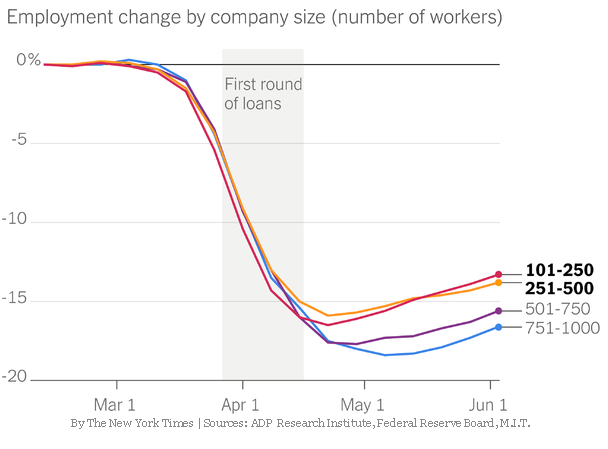 Interesting Data: Back to Work
In all, the PPP saved between 1.5 million and 3.5 million jobs, according to a new study by researchers at M.I.T., the Federal Reserve and the ADP Research Institute.
Merge COVID Workforce Workgroup into Broome Talent Task Force

Evaluate 2017-2020 Strategic Plan

Set New Goals
Next Steps…
Tourism & Quality of Life Workgroup
30%
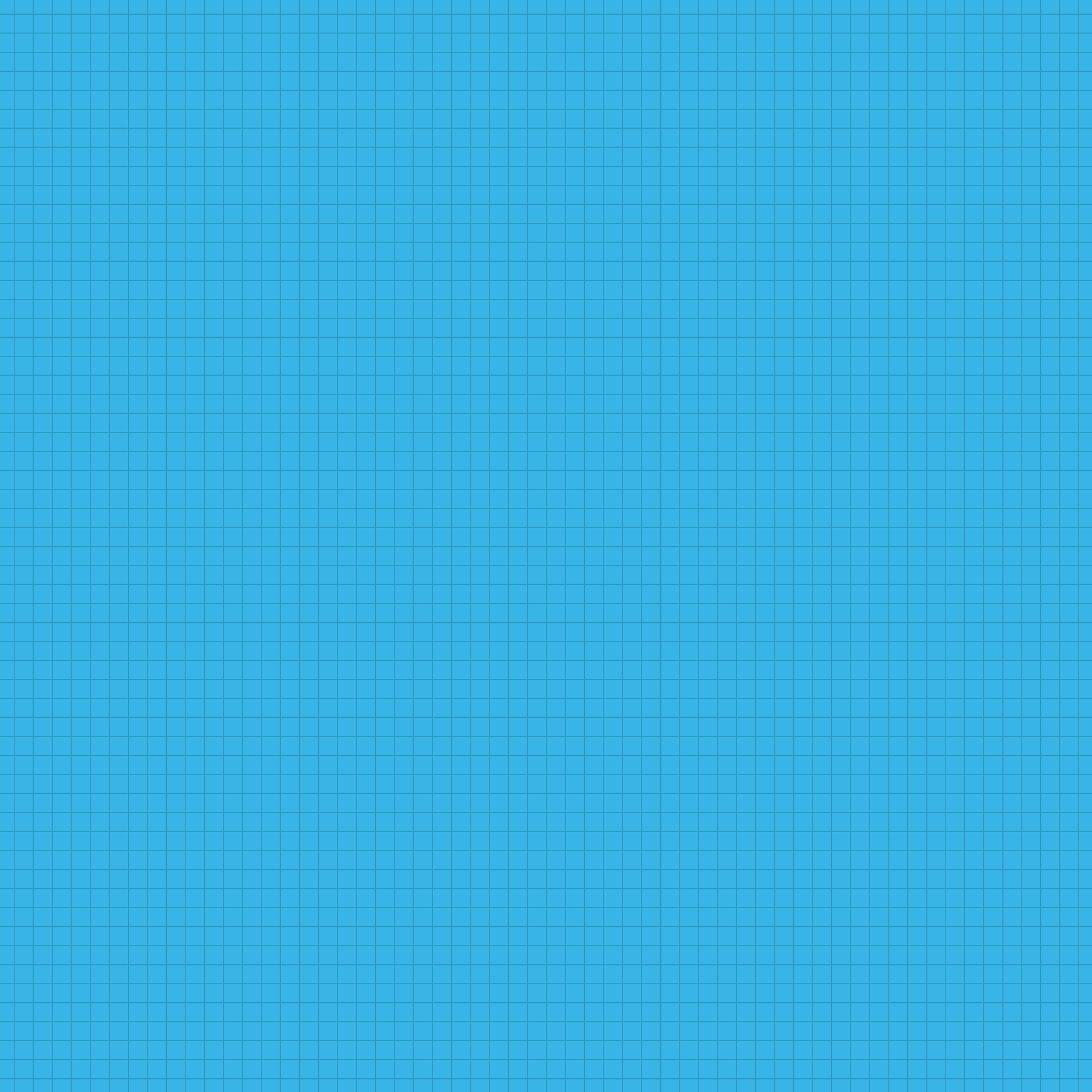 TOURISM COMMUNITY SURVEY
BY THE NUMBERS
20%
TYPE OF BUSINESSES RESPONDING
10%
0%
Attraction/Tour
Retail/Shopping
Restaurant/Bar
Cultural Organization
Hotel/Motel/Accommodation
Entertainment (Theater, Concert Venue, Performing Arts)
Rebookings
May: weeks 1-2
May: weeks 3-4
Softening in business
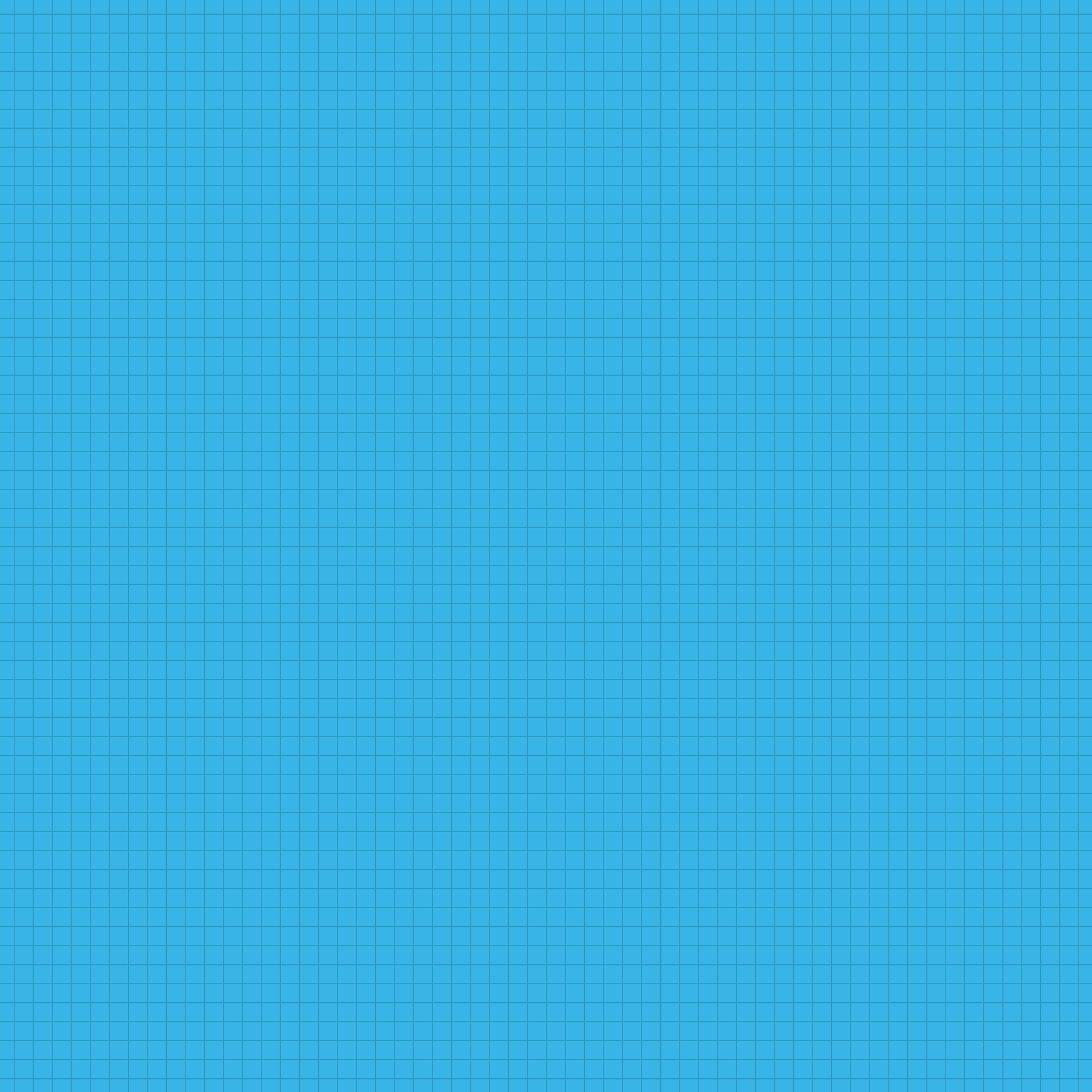 TOURISM COMMUNITY SURVEY
BY THE NUMBERS
Postponement
June: weeks 1-2
Cancellations
June: weeks 3-4
WHEN DID  YOUR BUSINESS REOPEN?
WHAT EFFECTS ARE YOU SEEING?
None
Still closed
0%
25%
50%
75%
10%
0%
20%
30%
40%
50%
Still Closed
25%
Still Closed
24.8%
Opened: June Weeks 1-2
17.9%
Opened: May Weeks 1-2
25%
Opened: May Weeks 1-2
27.3%
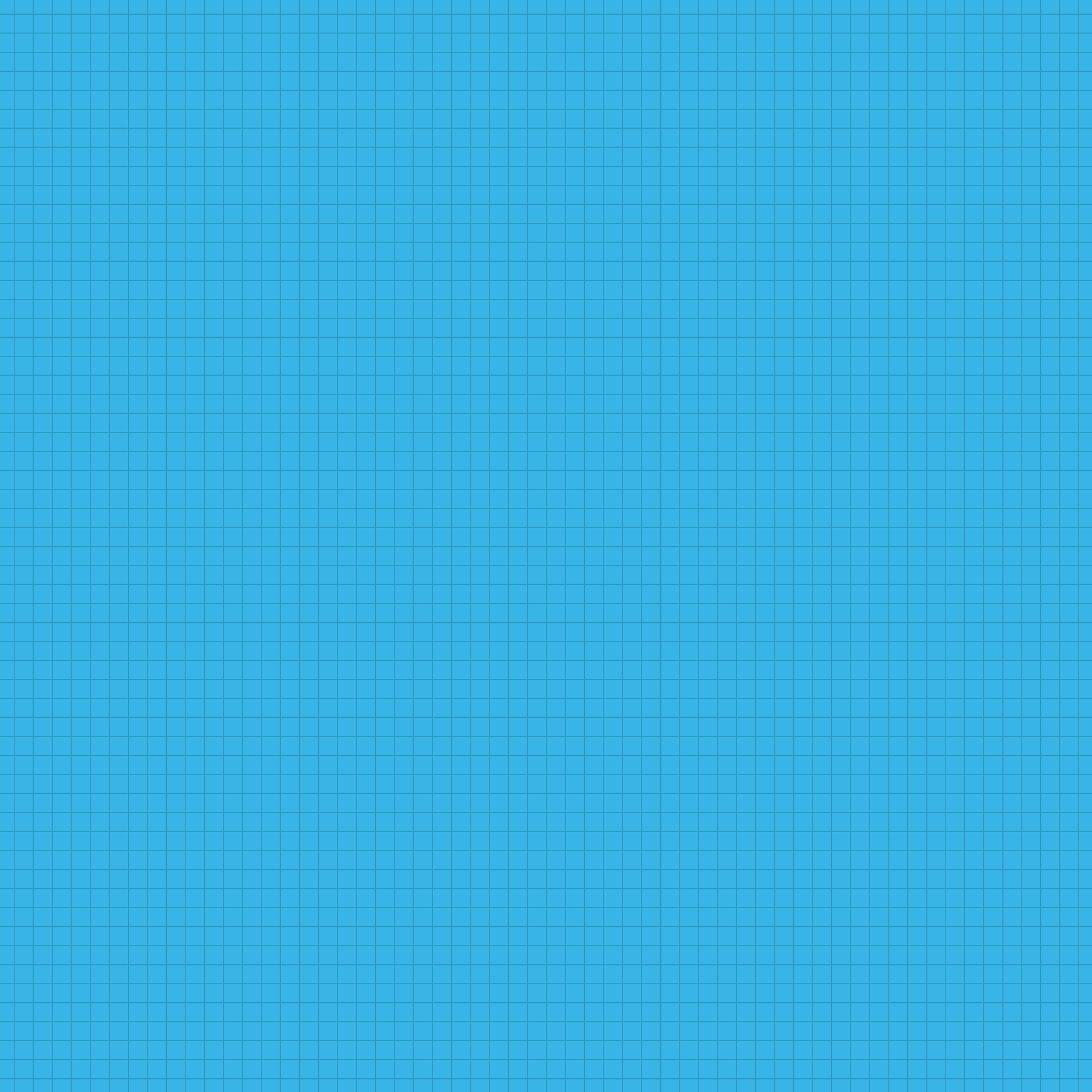 Opened: May Weeks 1-2
36%
Opened: May Weeks 1-2
37.6%
STATUS BY TYPE OF BUSINESS
Still Closed
43%
Still Closed
45.5%
Still Closed
54.8%
HOTEL/MOTEL/
ACCOMMODATION
ATTRACTION/TOUR
RETAIL/SHOPPING
Opened: June Weeks 3-4
12.9%
Opened: June Weeks 3-4
27.4%
Opened: May Weeks 3-4
18.2%
Opened: June Weeks 1-2
25%
Opened: May Weeks 3-4
25%
Opened: May Weeks 3-4
7%
Opened: June Weeks 1-2
14%
Opened: June Weeks 3-4
9.1%
Closed
100%
Opened: June Weeks 1-2
24.8%
ENTERTAINMENT (THEATER, CONCERT VENUE, PERFORMING ARTS)
RESTAURANT/BAR
CULTURAL ORGANIZATION
22
Average # of employees 
before COVID-19
13
62%
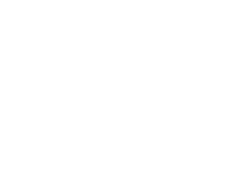 Percentage of respondents that anticipate bringing back all employees
Average # of employees 
laid off
$8.09M
Estimated economic impact
Broome County Hotel Occupancy Rate
OCCUPANCY RATE 2019 VS 2020
CANCELLED CONVENTIONS ATTENDANCE AND IMPACT
Cancelled Conventions Attendance and Impact
As of 7/20/2020
AS OF 5/4/2020
ESTIMATED ECONOMIC 
IMPACT: $18.8M
2K
1K
925
400
125
0
Travel Sentiment Study – U.S. National Sample
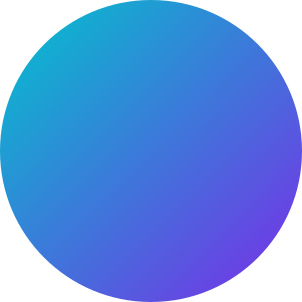 77%
43%
Canceled trip completely
Reduced travel plans
41%
0%
10%
20%
30%
40%
50%
Changed destination to one I can 
drive to as opposed to fly
27%
of travelers planning to travel in the next 6 months will change their travel plans due to coronavirus
Changed trip from international 
to domestic
20%
Source: Longwoods International Travel Sentiment Study Wave16
100%
Travel Sentiment Study – U.S. National Sample
75%
Travelers With Travel Plans In The Next Six Months Comparison
50%
25%
87%
76%
72%
72%
72%
70%
71%
71%
70%
69%
70%
67%
67%
69%
65%
65%
0%
July 1
May 6
April 1
April 8
June 3
July 15
May 13
May 20
May 27
April 15
April 22
April 29
June 17
March 11
March 19
March 26
Source: Longwoods International Travel Sentiment Study Wave 16
Travel Sentiment Study – U.S. National Sample
Perceptions of Safety and Travel
22%
29%
16%
20%
14%
I support opening up my community to visitors
0%
25%
50%
75%
100%
24%
12%
27%
22%
14%
I feel safe traveling outside my community
I would feel safe dining in local restaurants and shopping in retail stores in my community
15%
16%
19%
24%
27%
Strongly disagree
Agree
Strongly agree
Disagree
Neutral
Source: Longwoods International Travel Sentiment Study Wave 16
Travel Sentiment Study – U.S. National Sample
Influence of Face Mask Requirements* on Destination Choices
I will only visit destinations that require the use of face masks in public
29%
27%
10%
21%
13%
I am more likely to visit destinations that require the use of face masks in public
10%
30%
19%
28%
13%
Face mask requirements have no influence on my destination choice
17%
23%
24%
22%
14%
Not sure/undecided
I am less likely to visit destinations that require the use of face masks in public
0%
10%
20%
30%
40%
I will not visit destinations that require the use of face masks in public
*In public where social distancing is not possible
Source: Longwoods International Travel Sentiment Study Wave 16
Leadership Alliance COVID-19 Economic Response, Recovery & Resiliency Task Force Community Update
July 23, 2020